Genome evaluation
&
Annotation
Lu Liang
LMSE
Shanghai Ocean University
Jan 8 2025
[Speaker Notes: Good genome quality, good data, and good results
For a new genome, you need to know where the function is generated.]
How to evaluate the quality of genome after genome assembly is complete？
1. Length：Contig/Scaffold N50
2. Gene structure：BUSCO(Benchmark Universal Single-Copy Ortholog)
3. Merqury：Assembly and raw reads kmer consensus quality value
4. LAI: LTR Assembly Index, use LTR-RTs data
[Speaker Notes: There are two ways to evaluate genomic quality
A longer length means better quality, 
N50 is a score of evaluation length
After evaluating the genome length, we need to evaluate the gene structure]
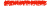 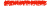 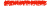 Percent
Real Genome (size = 100bp)
Sum
Sort by length
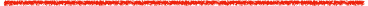 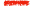 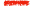 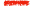 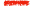 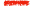 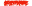 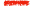 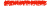 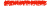 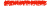 20%
20bp
38%
38bp
Assemble result
20bp
53%
53bp
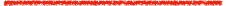 67%
18bp
67bp
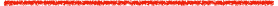 15bp
80%
80bp
Because
14bp
90%
Sum / Genome size >= 50%
90bp
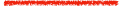 13bp
100%
Therefore
100bp
N50 = 15bp
10bp
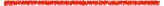 10bp
[Speaker Notes: confused
the length of the last sequence added is N50]
Benchmark Universal Single-Copy Ortholog
Based on evolutionarily-informed expectations of gene content of near-universal single-copy orthologs, BUSCO metric is complementary to technical metrics like N50.
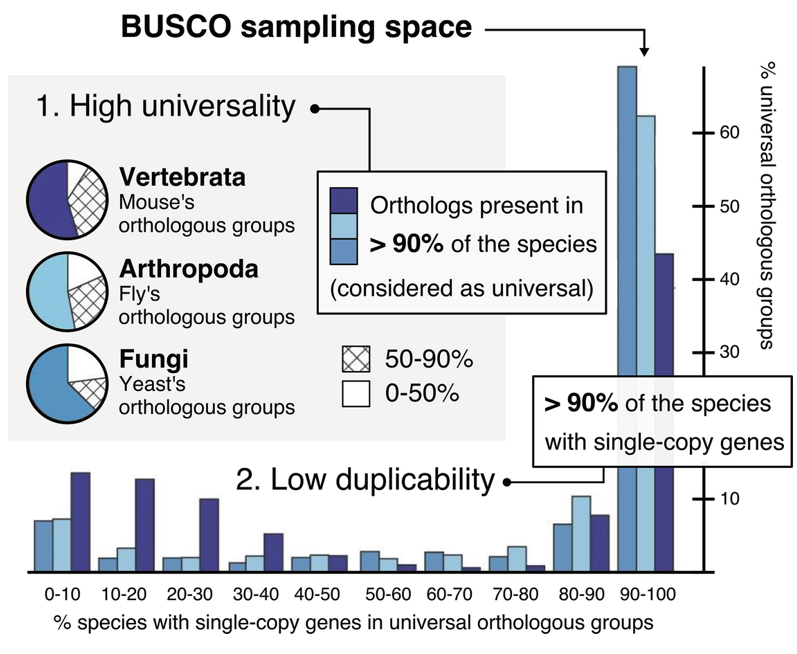 [Speaker Notes: If all single-copy orthologous genes are successfully assembled, then other genes in this new genome have a great probability of being successfully assembled.]
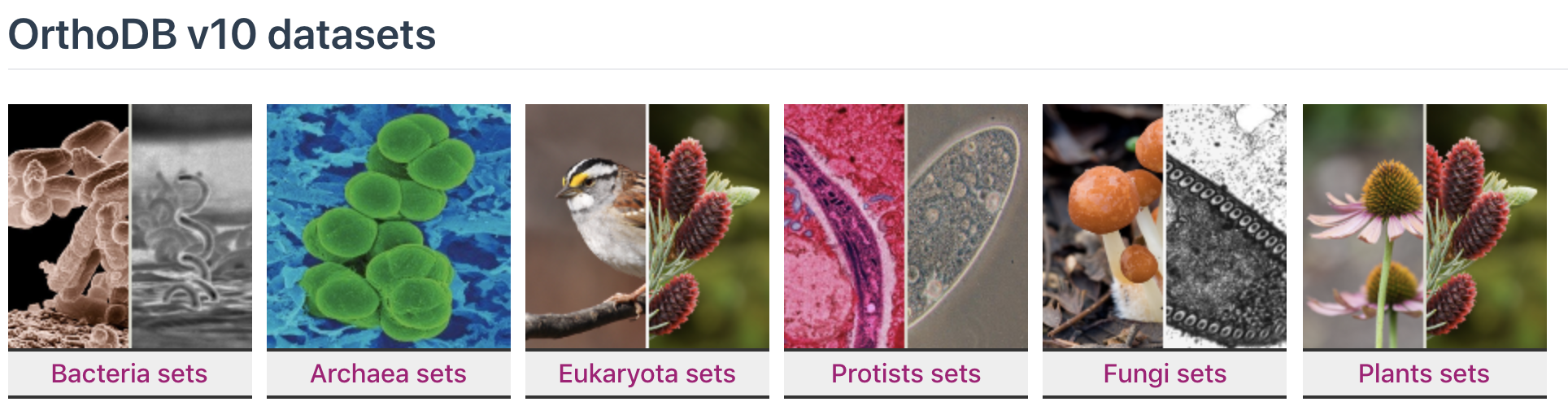 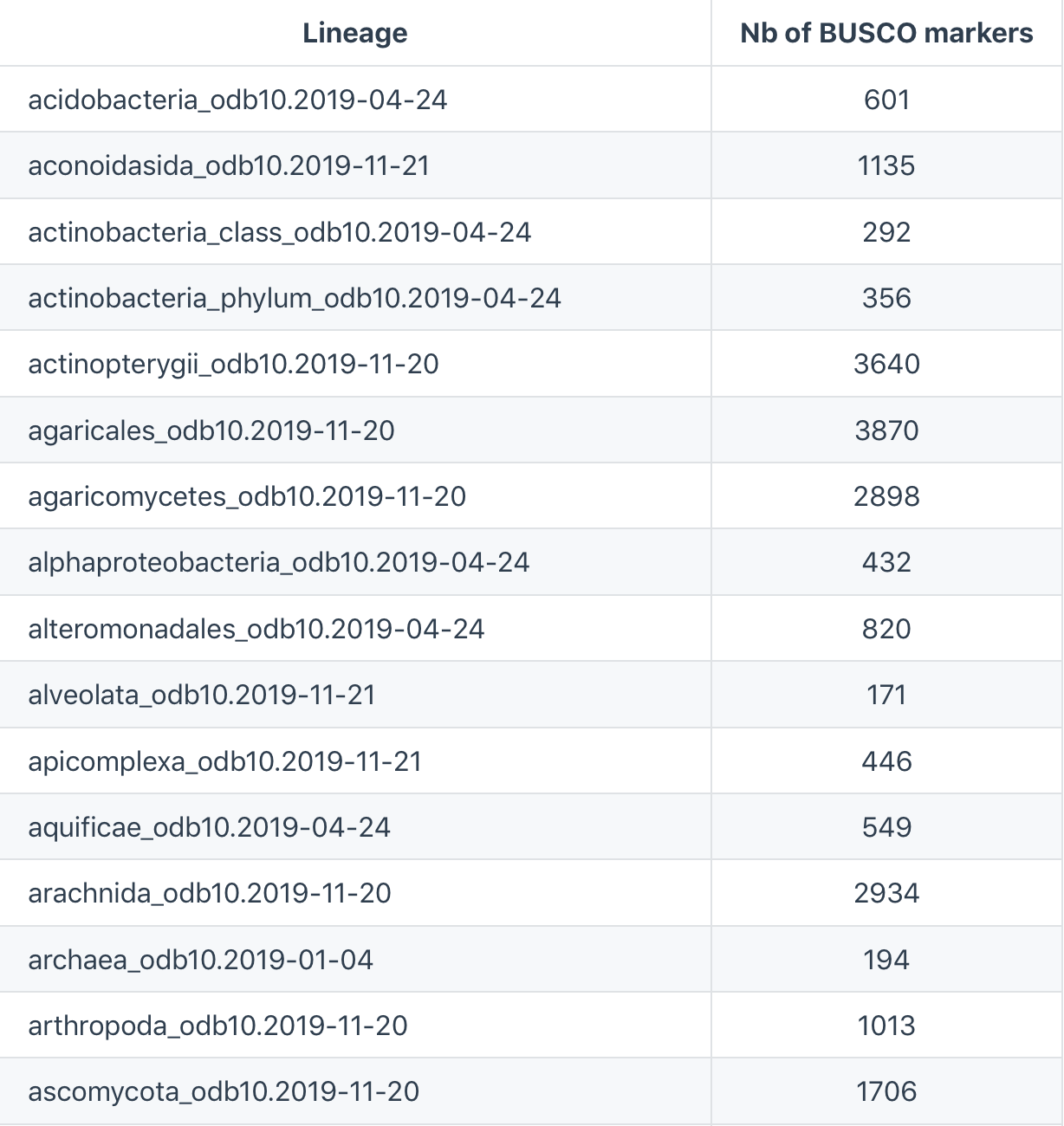 .
.
.
166 databases
[Speaker Notes: 界kingdom 门phylum 纲class 目order 科family 属genus 种species]
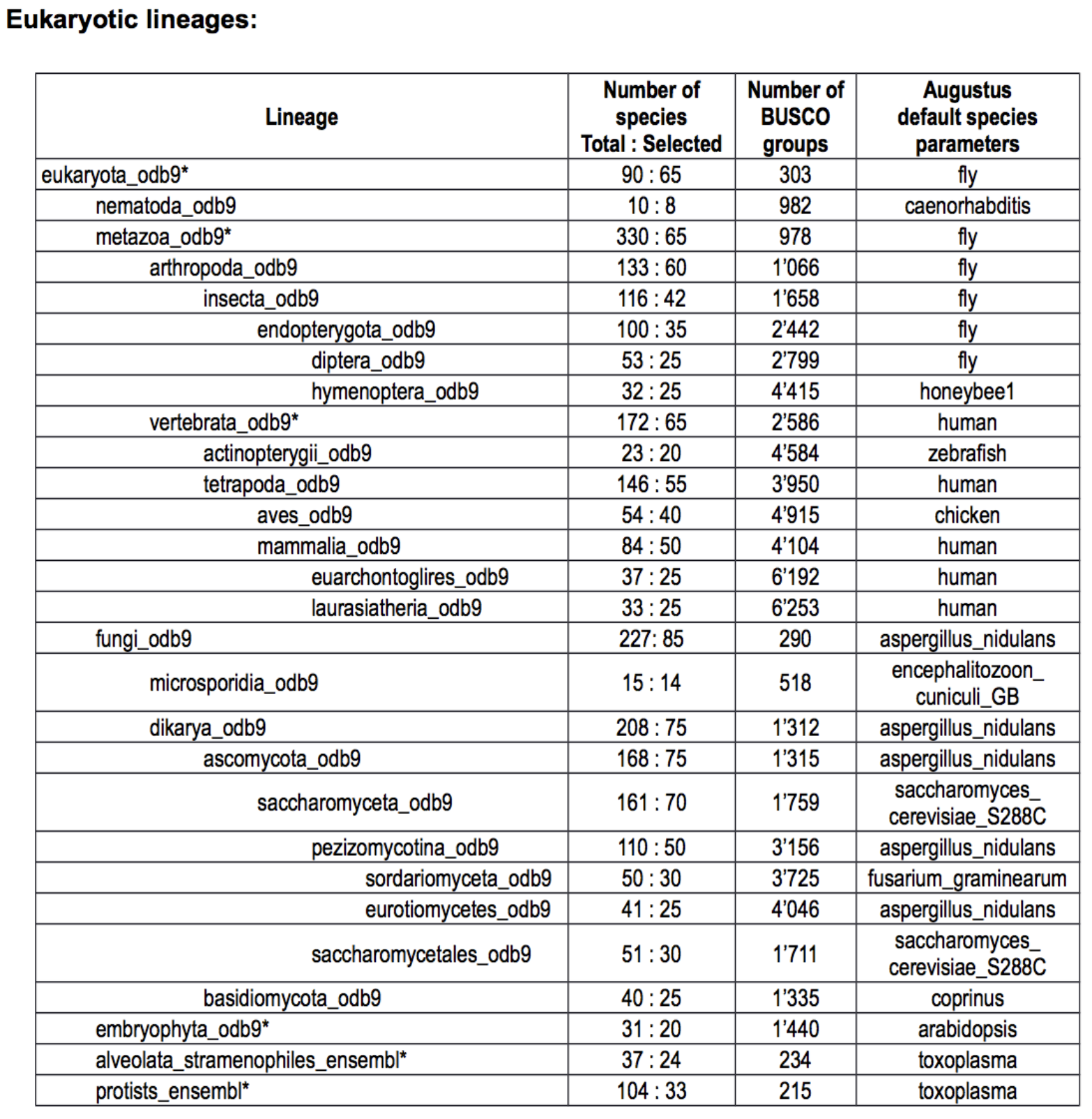 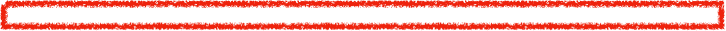 [Speaker Notes: Eukaryotic.              lineages.         actinopterygii                 vertebrate
U care rui ao tic |     lin nie G s |.    ac tin no (p) tai ruo G |.   ver t bu rui t
界kingdom 门phylum 纲class 目order 科family 属genus 种species]
Method 1
Method 2
Method 3
BUSCO usage
$ yum install conda
or
$ apt-get install condo


$ conda install busco
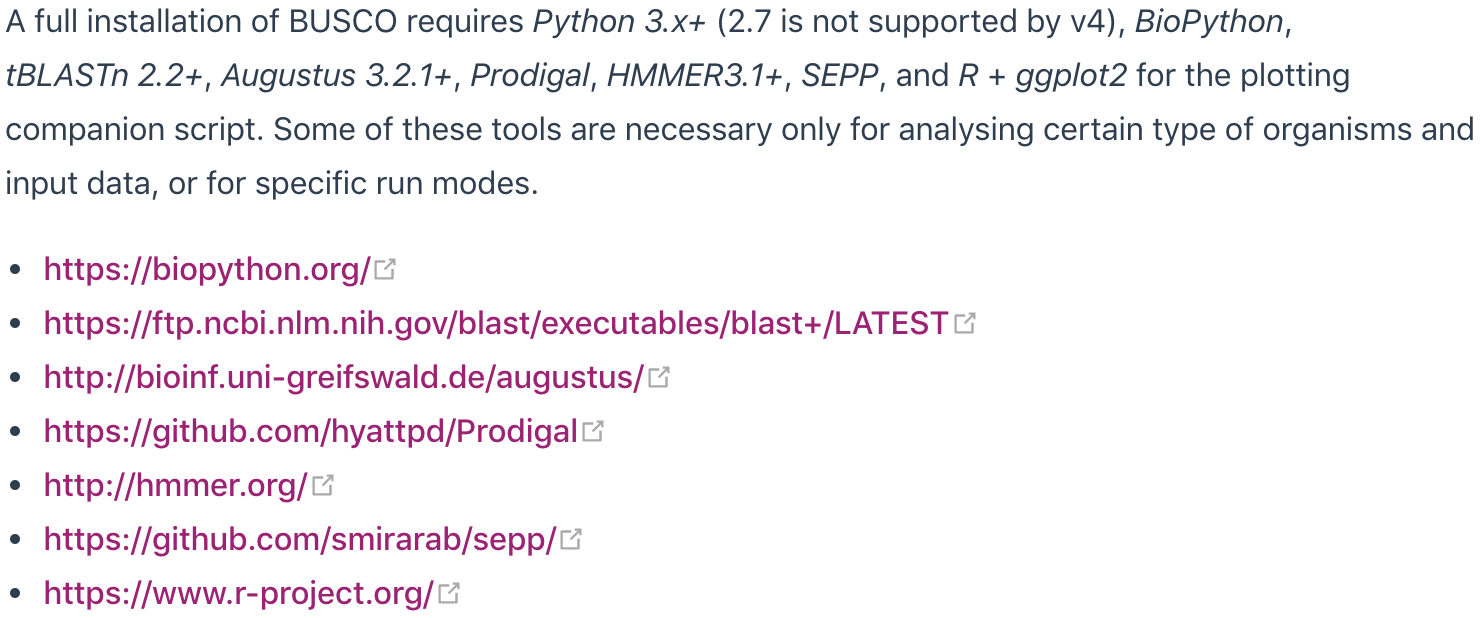 Run BUSCO v3 using our Ubuntu virtual machine, with all dependencies included:
$ wget https://busco-archive.ezlab.org/v3/files/BUSCO_3_Ubuntu_Gnome_16.04.ova
Installation (Linux)
Use VirtualBox to run this virtual system.
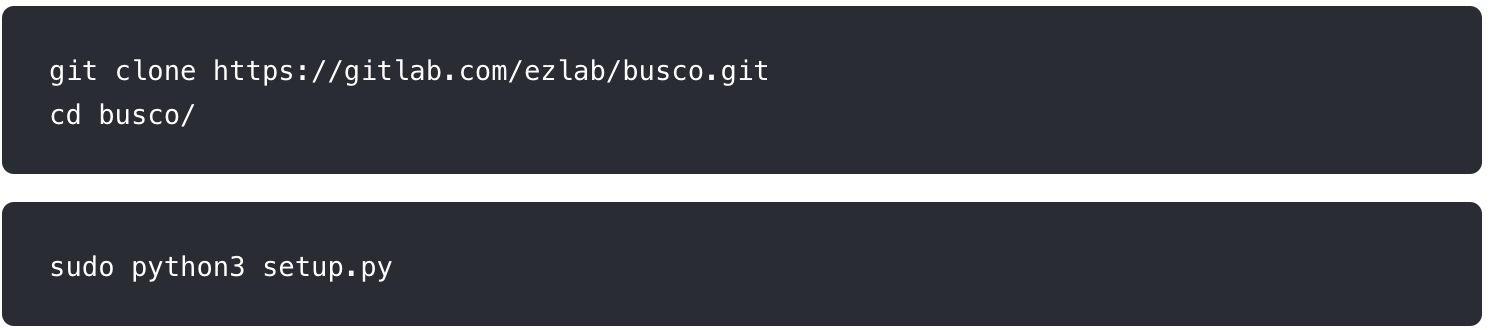 MAC & windows
Download Database
https://busco.ezlab.org/busco_v4_data.html
Running BUSCO
$ python script/run_busco.py \
-i /path/to/fish_genome.fasta \
-o BUSCO_fish_genome1 \
-l /path/to/database/actinopterygii_odb10/ \
-m genome \
-c 10 \
-sp zebrafish
Plot
$ python scripts/generate_plot.py –wd BUSCO_fish_genome1
[Speaker Notes: principle 原理]
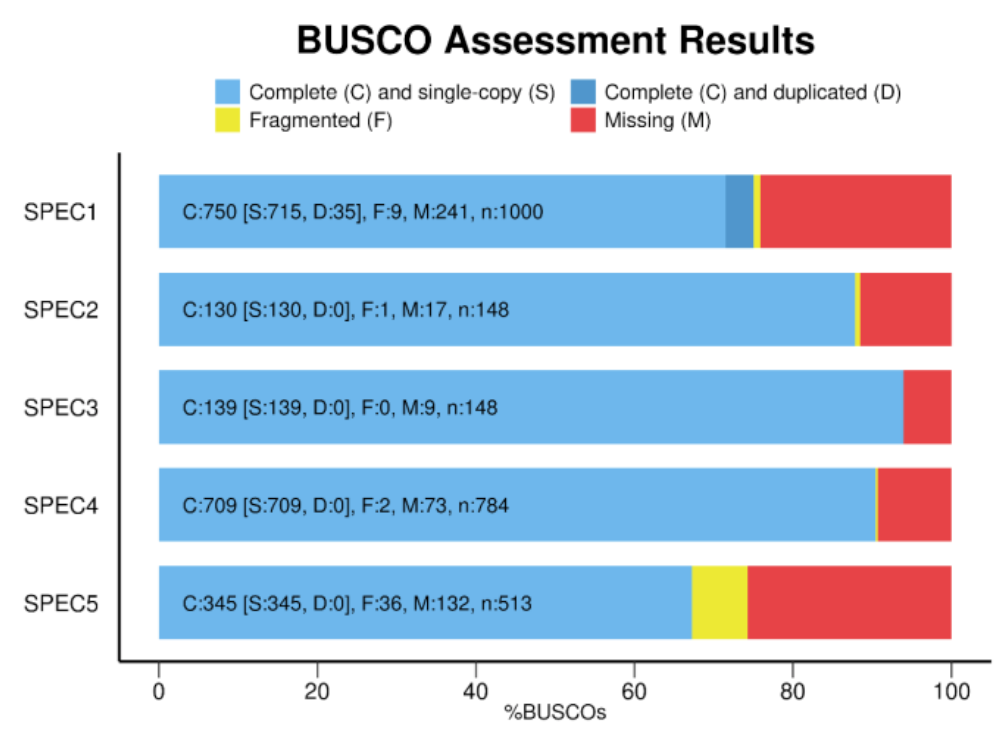 [Speaker Notes: the worst
Assembled most single copy genes
Assembled minimal single copy genes]
Prediction & Annotation
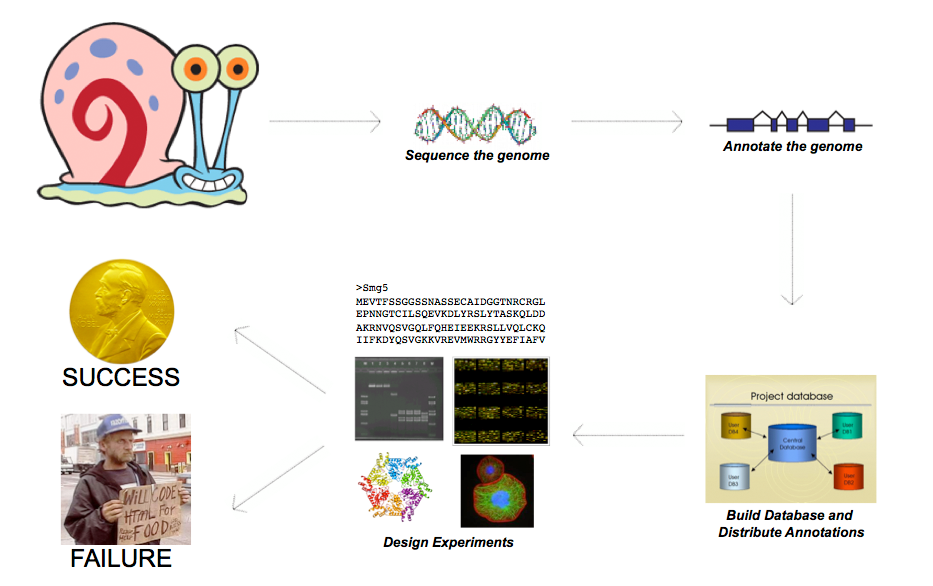 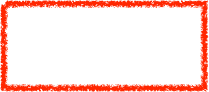 [Speaker Notes: snails 蜗牛
evidence 证据
shock 震惊]
New Genome
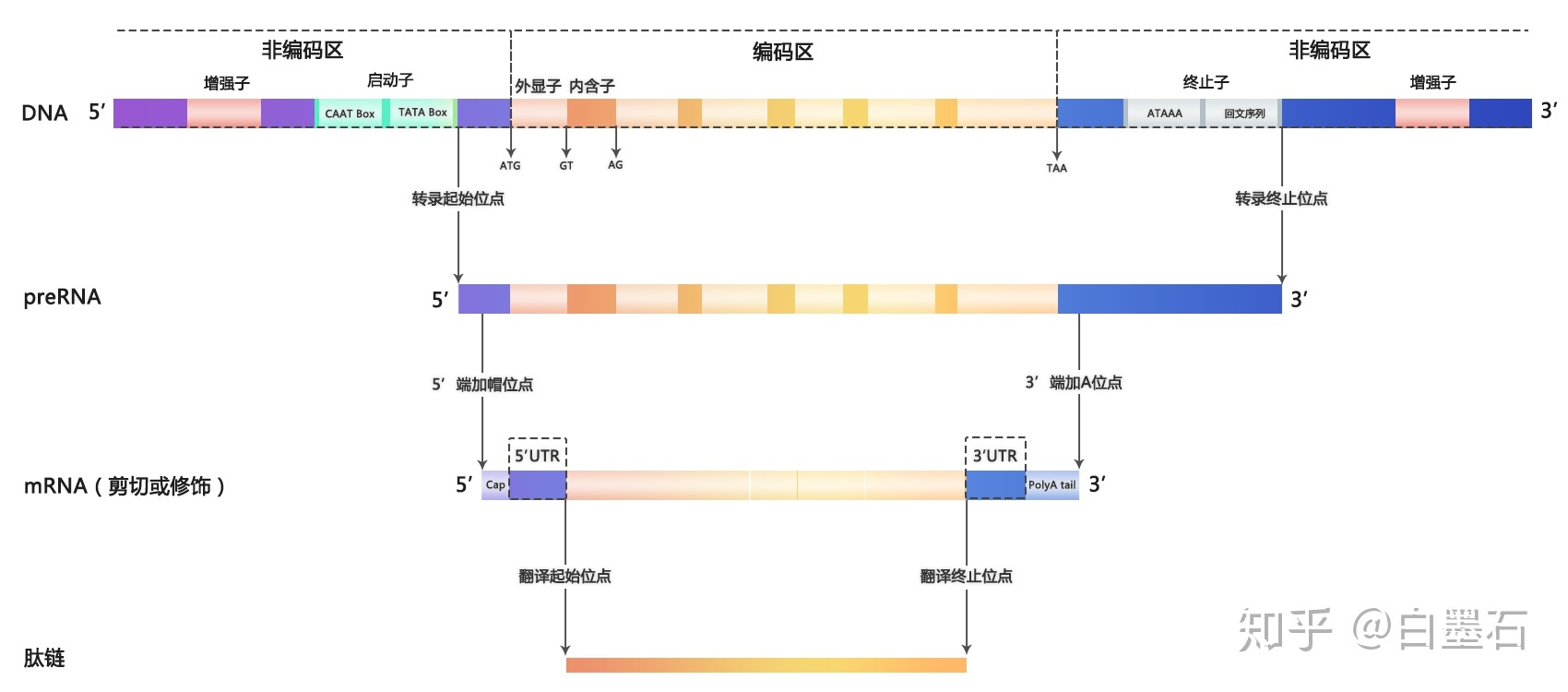 Where are the genes, each gene structure
Non-coding region
Coding region
Non-coding region
Exon
Intron
Terminator
Enhancer
Promoter
Enhancer
Gene function
Transcription initiation site
Transcription termination site
3‘PolyA tail
5‘cap
（splicing or modifications）
Translation initiation site
Translation termination site
Polypeptide chain
[Speaker Notes: polypeptide.             chain.       protein
pao lei paipu taide | chi ing |.    pu ru ting
Adjacent species 临近物种]
Alignment with multiple databases
Structure and function of multiple genes in the genome
Annotation
for
Gene function
A new Genome
(After mask the repeat sequence)
Nr; Nt; Interproscan; GO; Pfam; KEGG...
Filter results
Multiple annotations 
are often required to 
improve accuracy
（retraining de novo 
prediction model)
Prediction
for
Where are the genes each gene structure
Ab initio prediction
     
2. homology-based prediction
     
3. transcriptome-based prediction
[Speaker Notes: process 流程.         Adjacent species 临近物种。    Introduction 介绍
flow chart 流程图    Combine them   组合他们。  Key Information
ab initio
ˌab əˈniSHēˌō]
Prediction pipelines
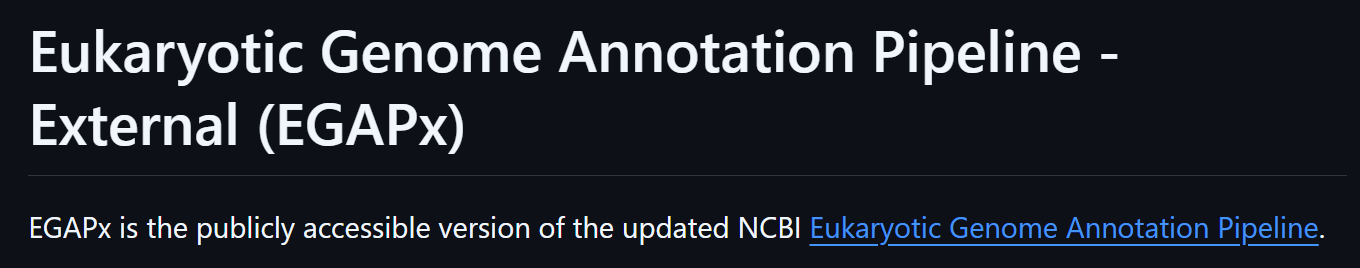 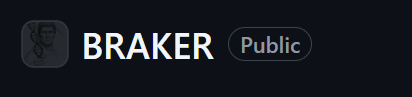 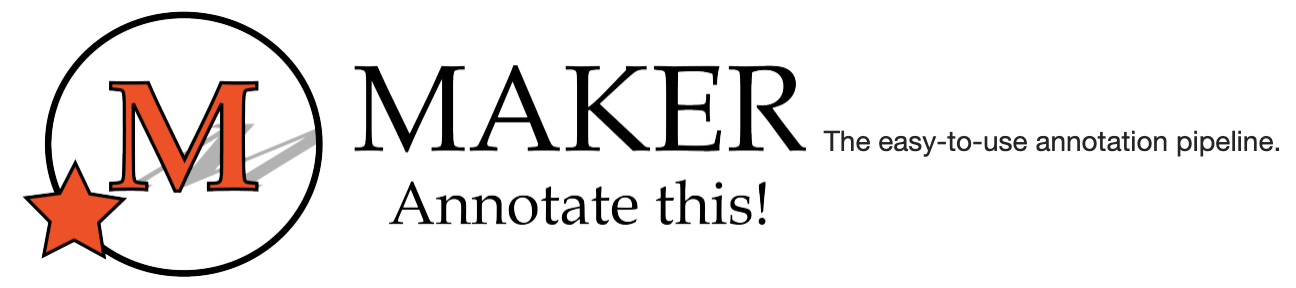 How to use
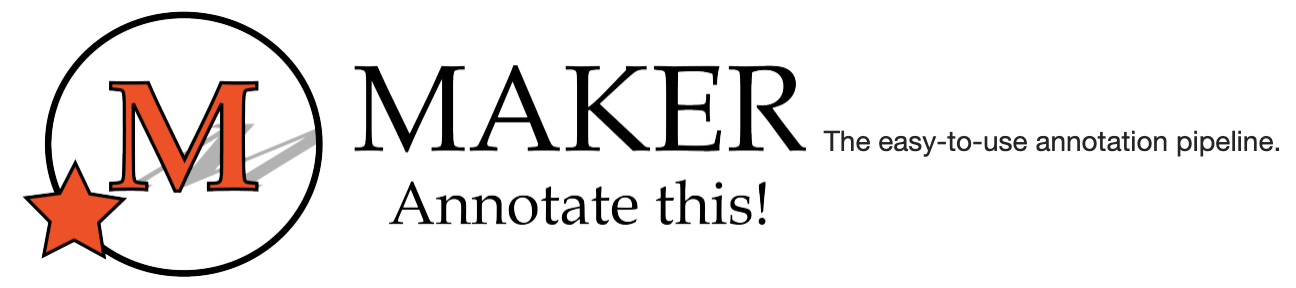 on Linux
http://gmod.org/wiki/MAKER_Tutorial#Ab_Initio_Gene_Prediction
Data preparation
[Speaker Notes: preparation
p rai per rui tion]
Run MAKER
1. Configuration
1st Run
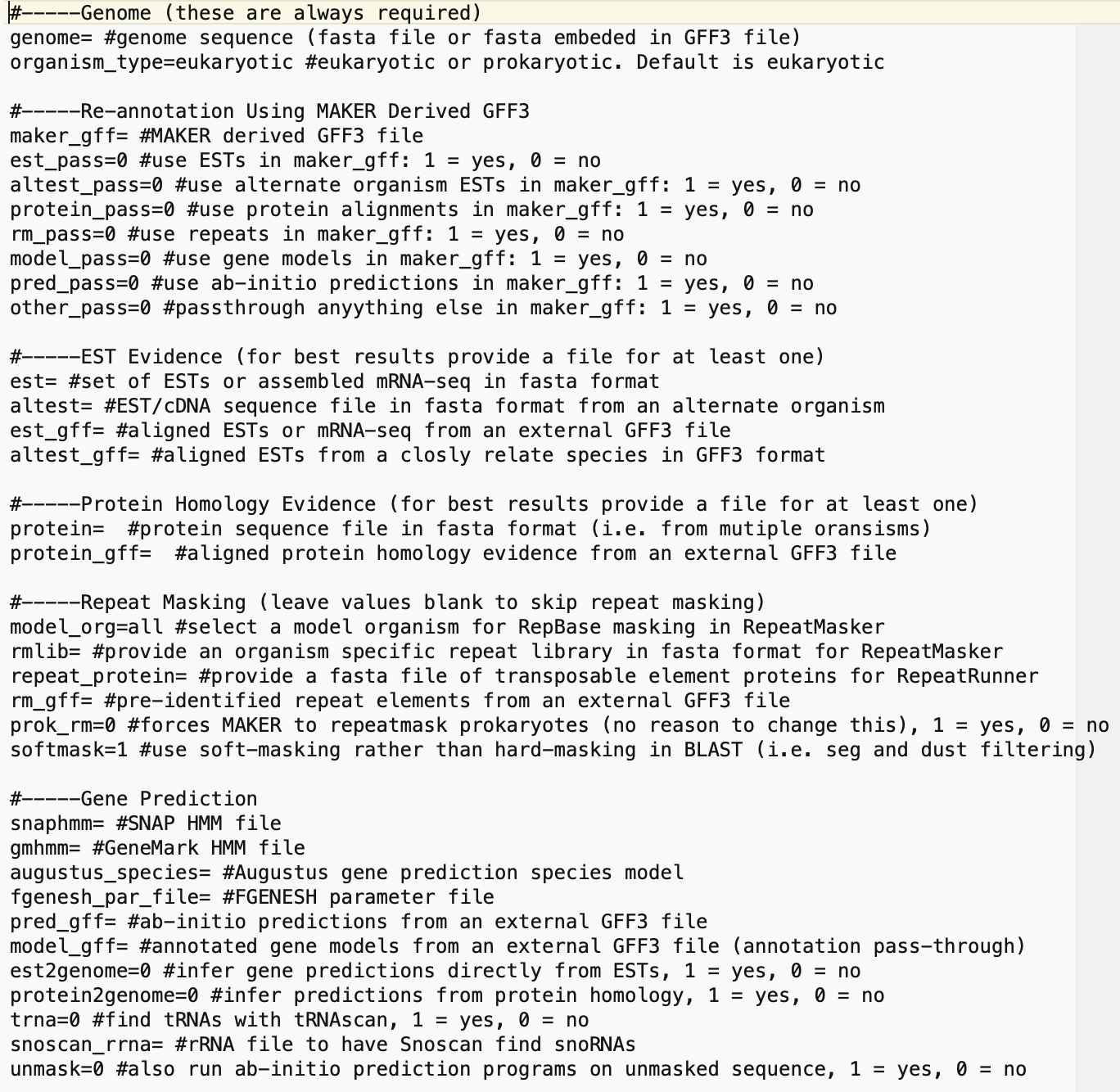 other Run
$ maker -CTL
Get three files：
maker_bopts.ctl 
 
maker_exe.ctl

maker_opts.ctl
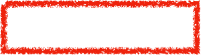 2. Running
Use singe core
$ maker
Use Multiple cores
$ mpiexec -n 40 maker
How to use
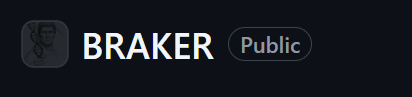 on Linux
https://github.com/Gaius-Augustus/BRAKER
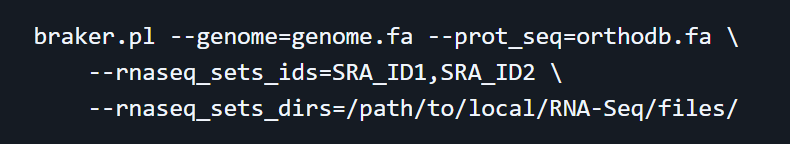 --genome= 		# softmasked genome
--prot_seq=		# All protein database
--rnaseq_sets_ids=
# RNA fastq data file name
# sp1_R1.fq / sp1_R2.fq need input sp1
--rnaseq_sets_dirs=
# RNA data folder path
How to use
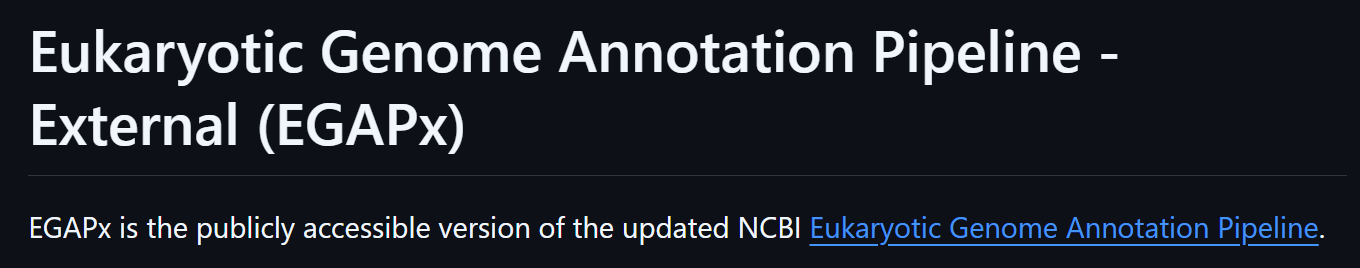 on Linux
https://github.com/ncbi/egapx
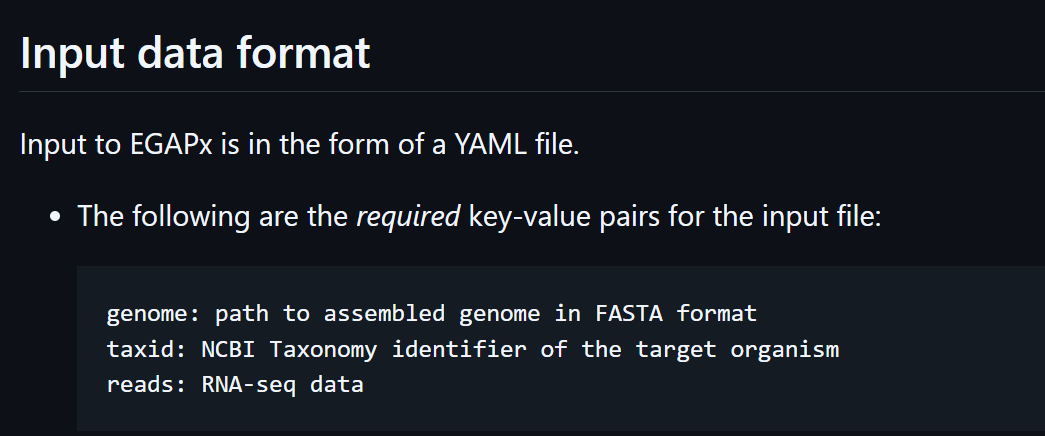 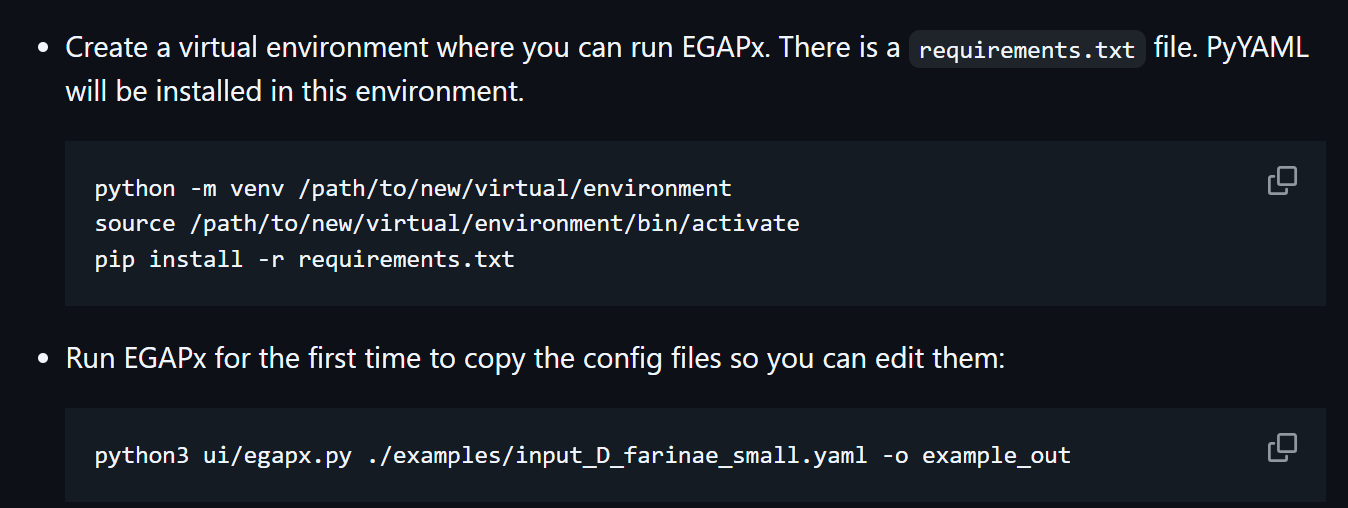 Practice
Activate conda env and go to data folder
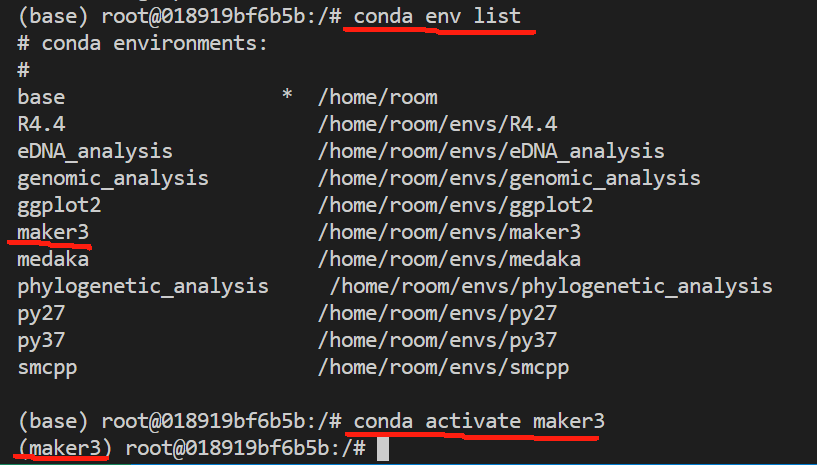 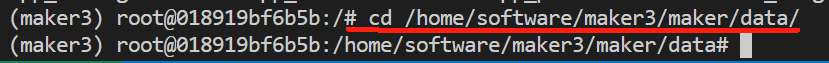 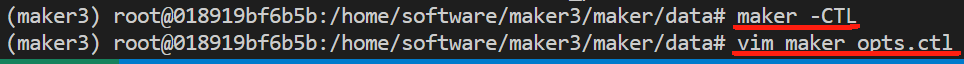 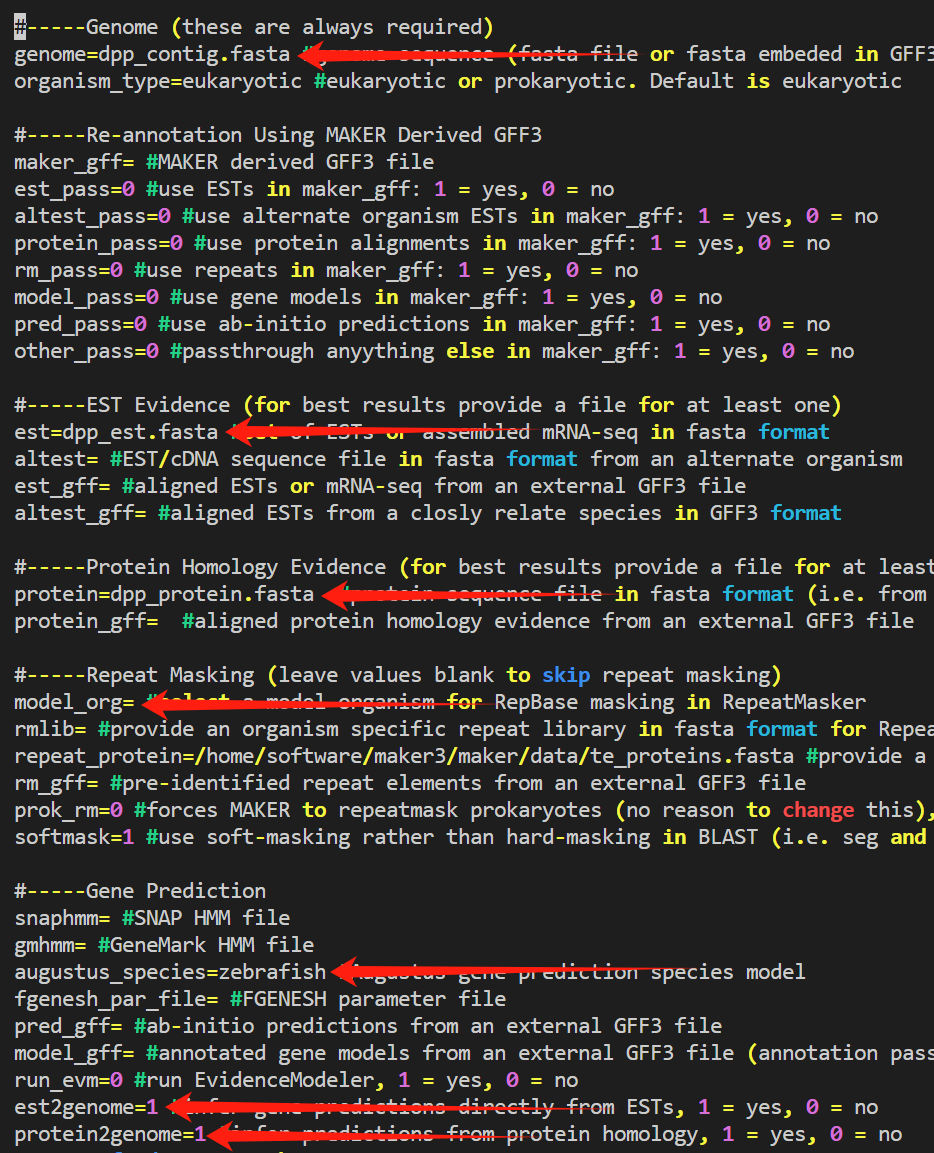 Create maker config files

Give file path and other parameters
Run MAKER!
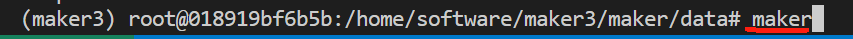 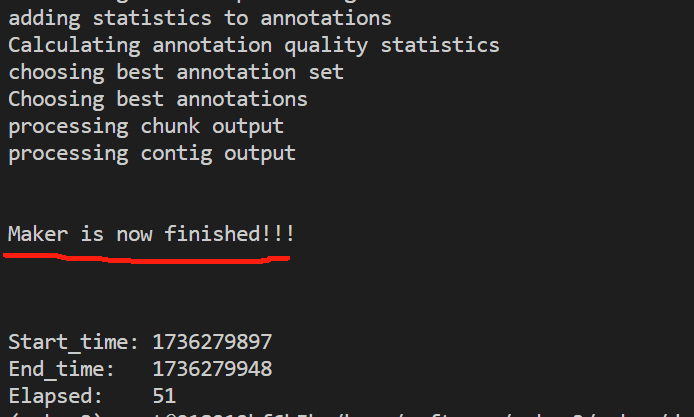 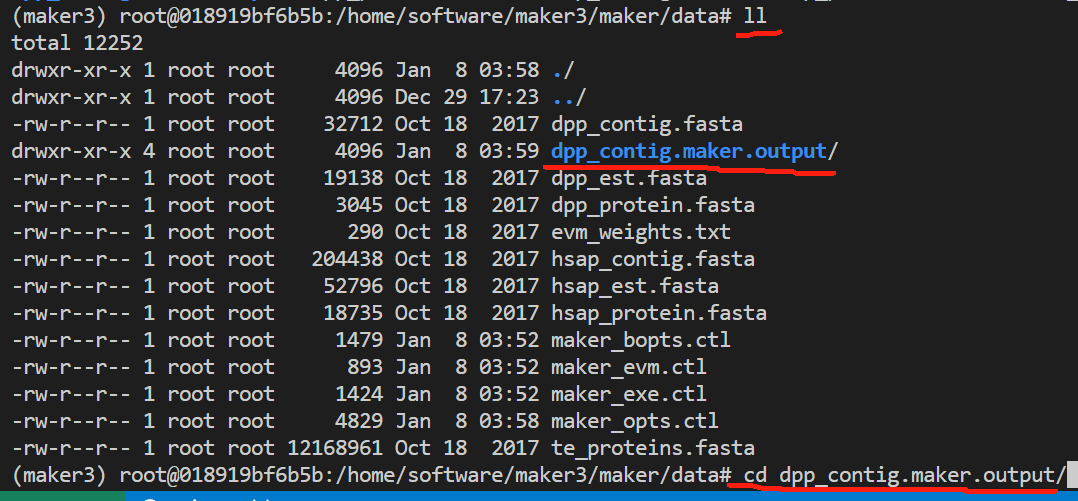 Merge gff/fasta result
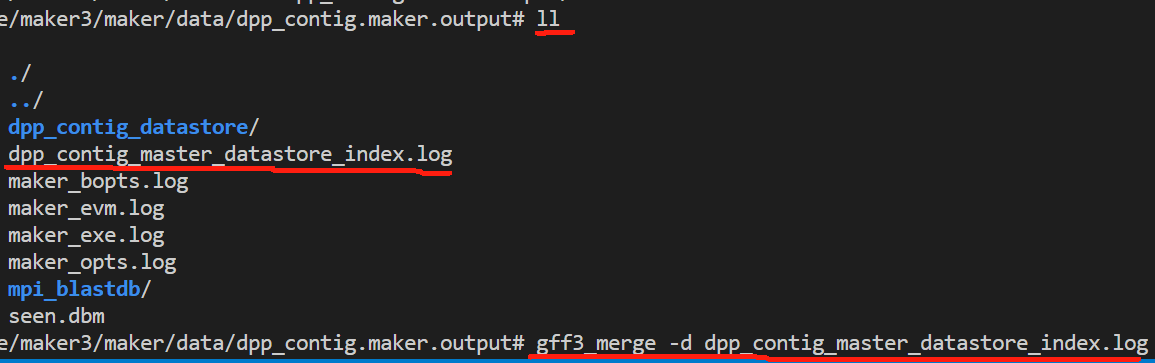 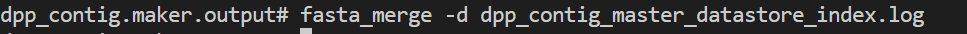 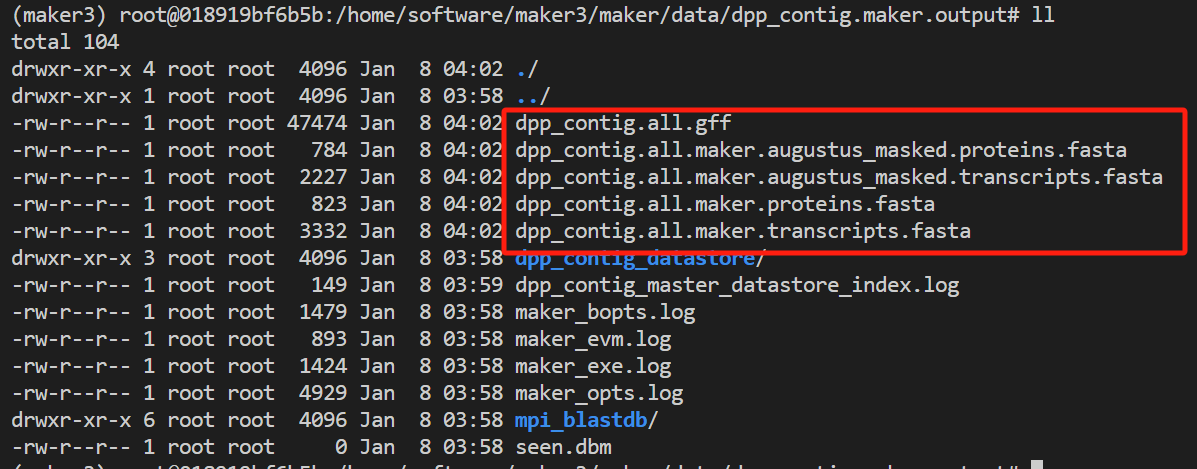 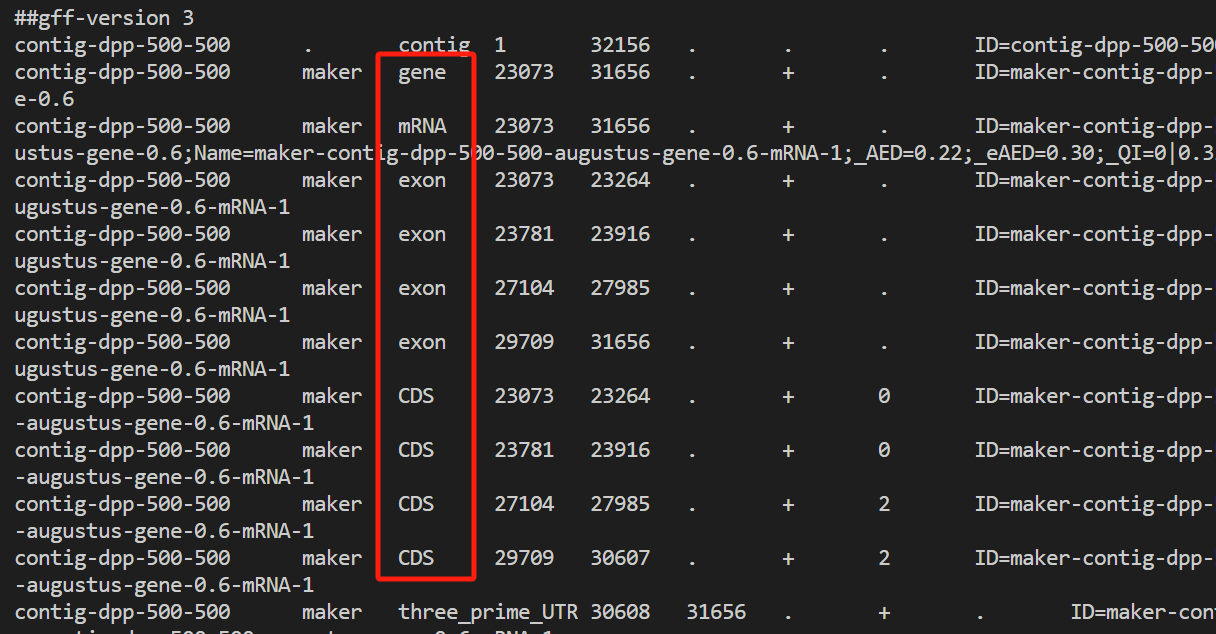 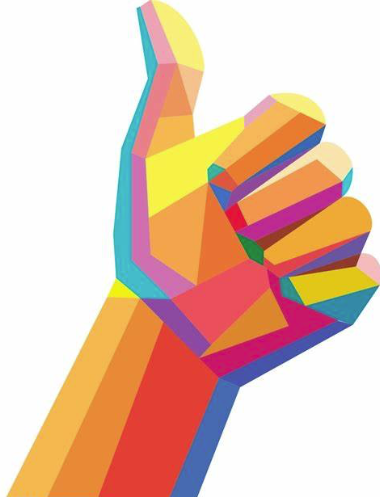 Hope you have fun in the genomic